The Day of the Lord:
A Day of Wrath & A Day of Love
The Prophecy of Zephaniah
The Day of the Lord: A Day of Wrath & Love
Introduction to Zephaniah
The prophecy of Zephaniah, having as its major theme “the day of the Lord” (found in this book more than any other Bible book), emphasizes the certainty of God’s wrath and of God’s love, both of which can and are experienced in “the day of the Lord.”
Prophesied 640-625 B.C. to Southern Kingdom, Judah
During the reign of Josiah, around time of Josiah’s reforms
Contemporary with Jeremiah
The Source of Zephaniah’s message
“The word of the Lord which came to Zephaniah” (1:1)
“Says the Lord” (1:2, 3, 10; 2:9; 3:8)
“Says the Lord” (3:20)
The Prophecy of Zephaniah
The Day of the Lord: A Day of Wrath & Love
Introduction to Zephaniah
Condition of the nation
Hezekiah Revived Reverence for Jehovah – 2 Kg. 18
Manasseh Rejected the Way of Jehovah (55 yrs) – 2 Kg. 21:2
Manasseh Rebuilt Abominations of Jehovah – 2 Kg. 21:3-8
Manasseh Ravaged the Nation of Jehovah – 2 Kg. 21:9-16
Amon Retained Abominations of Jehovah (2 yrs) – 2 Kg. 21:21
Josiah Reared Devoid of Jehovah (8 + 12 yrs) – 2 Chr. 34:3
34 years after Josiah’s reforms, Jerusalem fell to Babylon
The Prophecy of Zephaniah
The Day of the Lord: A Day of Wrath & Love
The Day of the Lord Against Judah
Judah’s Day of Wrath Was Nearing
“The day of the Lord is at hand” (1:7)
“The great day of the Lord is near” (1:14)
“It is near and hastens quickly” (1:14)
The “day of the Lord” was:
Any day in Biblical history when God brought (or will bring) judgment upon a people
When God’s enemies would be put down and God’s people (and God Himself) would be exalted
The Prophecy of Zephaniah
The Day of the Lord: A Day of Wrath & Love
The Day of the Lord Against Judah
Judah’s Day of Wrath Was Devastating
It was a day of punishment
“I will punish…” (1:8)
“I will punish…” (1:9)
“I will search Jerusalem with lamps, and punish” (1:12)
“I punished her” (3:7)
“There shall be on that day…the sound of a mournful cry…a wailing…a loud crashing” (1:10)
“There the mighty men shall cry out” (1:14)
It was a day of sacrifice
“The day of the Lord’s sacrifice” (1:8)
“The Lord has prepared a sacrifice” (1:7)
“He has invited His guests” (1:7)
The Prophecy of Zephaniah
The Day of the Lord: A Day of Wrath & Love
The Day of the Lord Against Judah
Judah’s Day of Wrath Was Devastating
It was a day of wrath
“That day is a day of wrath” (1:15)
“In the day of the Lord’s wrath” (1:18)
“Before the Lord’s fierce anger comes upon you” (2:2)
“The day of the Lord’s anger comes upon you” (2:2)
“In the day of the Lord’s anger” (2:3)
It was a day of jealousy
“The whole land shall be devoured by the fire” (1:18)
“Pour on them My indignation, all my fierce anger” (3:8)
“All the earth shall be devoured with the fire” (3:8)
The Prophecy of Zephaniah
The Day of the Lord: A Day of Wrath & Love
The Day of the Lord Against Judah
Judah’s Day of Wrath Was Devastating
It was a day of utter ruin
“I will utterly consume everything” (1:2)
“I will cut off man from the face of the land” (1:3)
“I will stretch out my hand against Judah” (1:4)
Lose “their goods…houses…vineyards” (1:13)
“The noise of the day of the LORD is bitter” (1:14)
“A day of trouble and distress” (1:15)
“A day of devastation and desolation” (1:15)
“A day of darkness and gloominess” (1:15)
“A day of clouds and thick darkness” (1:15)
“A day of trumpet and alarm” (1:15)
“Against the fortified cities and the high towers” (1:15)
“I will bring distress upon men” (1:17)
The Prophecy of Zephaniah
The Day of the Lord: A Day of Wrath & Love
The Day of the Lord Against Judah
Judah’s Day of Wrath Was Justified
Sin has consequences
“They shall walk like blind men, Because they have sinned against the Lord” (1:17)
“Neither their silver nor their gold Shall be able to deliver them In the day of the LORD'S wrath…For He will make speedy riddance Of all those who dwell in the land” (18)
The Prophecy of Zephaniah
The Day of the Lord: A Day of Wrath & Love
The Day of the Lord Against Judah
Judah’s Day of Wrath Was Justified
Religious syncretism was skillfully practiced
They worshiped Baal, following idolatrous priests (1:4)
They worshiped the sun, moon and starts (1:5)
They worshiped Milcom/Molech (1:5)
While, at the same time, they worshiped Jehovah (1:5)!
Ahaz & Manasseh introduced this (2 Kgs. 21:3-5; 23:11ff)
God’s summary:  “Those who have turned back from following the Lord, and have not sought the Lord, nor inquired of Him” (1:6)
The Prophecy of Zephaniah
The Day of the Lord: A Day of Wrath & Love
The Day of the Lord Against Judah
Judah’s Day of Wrath Was Justified
Unholy living permeated the nation
They embraced heathen customs (such as apparel, 1:8)
They engaged in burglary (leap over threshold, 1:9)
They employed fraudulent, violent & deceitful means (9)
Their leaders were self-seeking and dangerous
Princes & king’s children conformed to the culture (1:8)
“Her princes in her midst are roaring lions” (3:3)
“Her judges are evening wolves that leave no bone” (3:4)
“Her prophets are insolent, treacherous people” (3:4)
“Her priests have polluted the sanctuary” (3:4)
“Her priests…have done violence to the law” (3:4)
The Prophecy of Zephaniah
The Day of the Lord: A Day of Wrath & Love
The Day of the Lord Against Judah
Judah’s Day of Wrath Was Justified
Indifference and stupidity prevailed
“Worshiped” God and idols at same time (1:4-5)
Turned their back from following & “needing” God (1:6)
They had become “settled in complacency” (1:12)
They perhaps thought that maybe God would not notice (1:12)
They foolishly thought God was like an idol: “The Lord will not do good, nor will He do evil” (1:12)
They were a nation “without shame” (2:1, NASB)
God said, “Be silent in the presence of the Lord” (1:7)
The Prophecy of Zephaniah
The Day of the Lord: A Day of Wrath & Love
The Day of the Lord Against Judah
Judah’s Day of Wrath Was Justified
The thought of being corrected or turning back to God was repulsive
They were “rebellious and polluted” (3:1)
They were “the oppressing city” (3:1)
They had “not obeyed His voice” (3:2)
They had “not received correction” (3:2)
They had “not trusted in the Lord” (3:2)
They had “not drawn near to her God” (3:3)
“Surely you will fear Me, You will receive instruction” (7)
“But they rose early and corrupted all their deeds”
The Prophecy of Zephaniah
The Day of the Lord: A Day of Wrath & Love
The Day of the Lord Against Nations
Sin is sin.  Sin always has consequences.  No partiality.
God announced judgment on surrounding nations:
To the West: Philistia (2:4-5)
Gaza, Ashkelon, Ashdod, Ekron, Cherethites
To the East: Moab & Ammon (2:8-11)
“As I live,” they would be made like Sodom & Gomorrah
For pride and reproach “against the people of the Lord” 
To the South: Ethiopians (2:12)
Include Egypt (Ezek. 30:4-5, 24-25)
To the North: Assyria (2:13-15)
Destroyed in 612 B.C.
Major world power would be hissed by bypassers
The Prophecy of Zephaniah
The Day of the Lord: A Day of Wrath & Love
The Day of the Lord Against Nations
Why tell Judah about this?
To TEACH His people
“The Lord is righteous” (3:5)
To GET His people’s ATTENTION
“I have cut off nations…I said, ‘Surely you will fear Me, You will receive instruction’—So that her dwelling would not be cut off, Despite everything…” (3:6-7)
To GET His people to REPENT
“Gather…gather together.  Before the decree is issued…Before the Lord’s fierce anger comes…Before the day of the Lord’s anger comes upon you!  Seek the Lord, all you meek of the earth, Who have upheld His justice.  Seek righteousness, seek humility. It may be that you will be hidden In the day of the Lord’s anger” (2:1-3)
The Prophecy of Zephaniah
The Day of the Lord: A Day of Wrath & Love
The Day of the Lord For His People
The nation itself was doomed, but some could be saved – if turned to righteousness & humility (2:3)
“Seek…Seek…Seek…It may be that you will be hidden in the days of the Lord’s anger” (2:3)
“Wait for Me…until the day” (3:8)
“In that day you shall not be ashamed” (3:11)
“In that day it shall be said to Jerusalem” (3:16)
God brought judgment on Judah:
To punish them for their sins
And, to purge the nation from its sin (3:8-13)
The Prophecy of Zephaniah
The Day of the Lord: A Day of Wrath & Love
The Day of the Lord For His People
The Patience of God brings hope and victory
God keeps a place for the remnant/captives to return
“The Lord their God will intervene/care for them” (2:7)
The Person of God brings hope and victory
He is righteous, will do no unrighteousness, never fails (3:5)
The Presence of God brings hope and victory
“The Lord is righteous in her midst” (3:5)
“The King of Israel, the Lord, is in your midst” (3:15)
“The Lord your God in your midst, the Mighty One” (3:17)
He “from your midst” the proud and leaves “in your midst” the humble” (3:11-12)
The Prophecy of Zephaniah
The Day of the Lord: A Day of Wrath & Love
The Day of the Lord For His People
The Promise of God brings hope and victory
“I will utterly consume everything” (1:2)
“I will consume…I will consume…I will cut off” (1:3)
“I will stretch out My hand…I will cut off” (1:4)
“I will punish the princes and the king’s children” (1:8)
“I will punish all those who leap over the threshold” (1:9)
“I will search Jerusalem with lamps and punish” (1:12)
“I will bring distress upon men” (1:17)
“He will make speedy riddance of all whose who dwell” (1:18)
“I will destroy you, so there shall be no inhabitant” (2:5)
“He will reduce to nothing all the gods of the earth” (2:11)
“He will stretch out His hand…He will lay bare…” (2:13-14)
The Prophecy of Zephaniah
The Day of the Lord: A Day of Wrath & Love
The Day of the Lord For His People
The Promise of God brings hope and victory
“The Lord their God will intervene for them” (2:7)
“I will restore to the peoples a pure language” (3:9)
“I will take away from your midst” the proud (3:11)
“I will leave in your midst a meek and humble people” (3:12)
“The Mighty One will save” (3:17)
“He will rejoice over you with gladness” (3:17)
“He will quiet you with His love” (3:17)
“He will rejoice over you with singing” (3:17)
“I will gather those who sorrow over the appointed assembly”
“I will deal with all who afflict you” (3:19)
“I will save the lame” (3:19)
“I will appoint for them praise and fame in every land” (3:19-20)
“I will bring you back” (3:20)
“I gather you…when I return your captives” (3:20)
The Prophecy of Zephaniah
The Day of the Lord: A Day of Wrath & Love
The Day of the Lord For His People
Avoid complacency (1:12)
Seek the Lord (2:3) 
Seek righteousness (2:3)
Seek humility (2:3)
Fear God (3:7)
Receive instruction (3:7)
Wait on the Lord (3:8)
Trust Him (3:1, 12)
Rejoice & be glad (3:14-15)
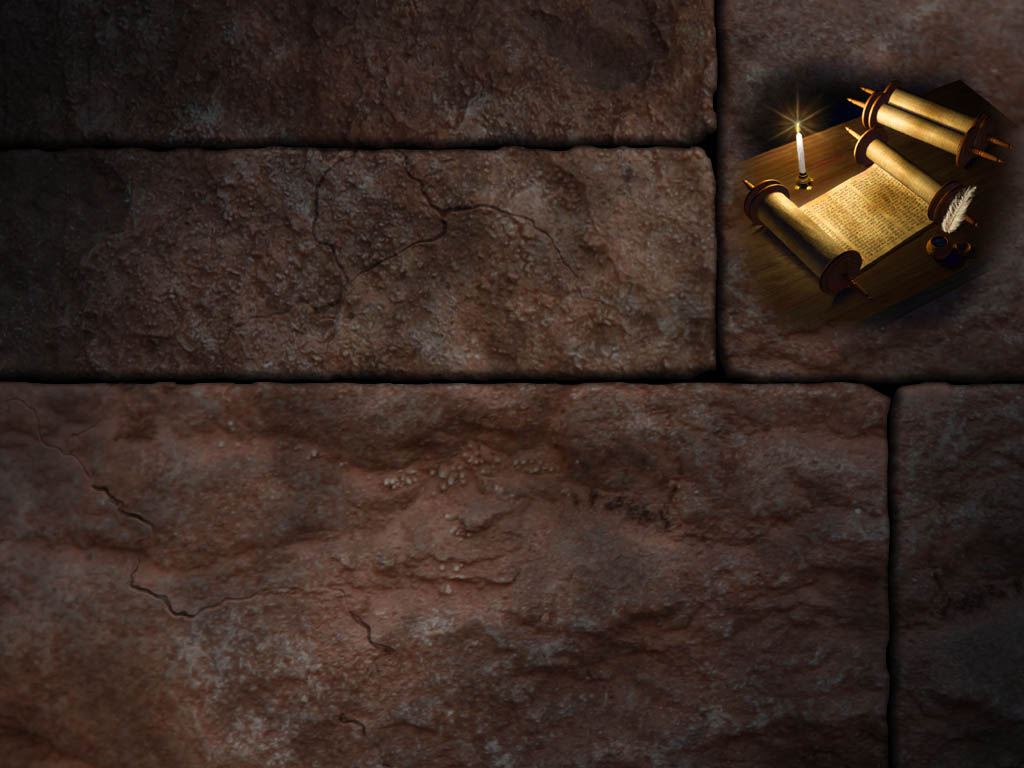 Faced with Two Options
A Day of Wrath
or 
A Day of Love
Believe Jesus is God’s Son – Rom. 10:9
Repent of your sins – Acts 3:19
Confess your faith in Jesus – Rom. 10:10
Be immersed for forgiveness – Acts 2:38
Serve Him faithfully for life – 1 Cor. 15:58